Toetussüsteemi võimalikud mudelid
Kalle Vister
Valga MV haridus- ja kultuuritalituse juhataja
Tõrva Linnavolikogu esimees

29.01.2015   
Tallinn
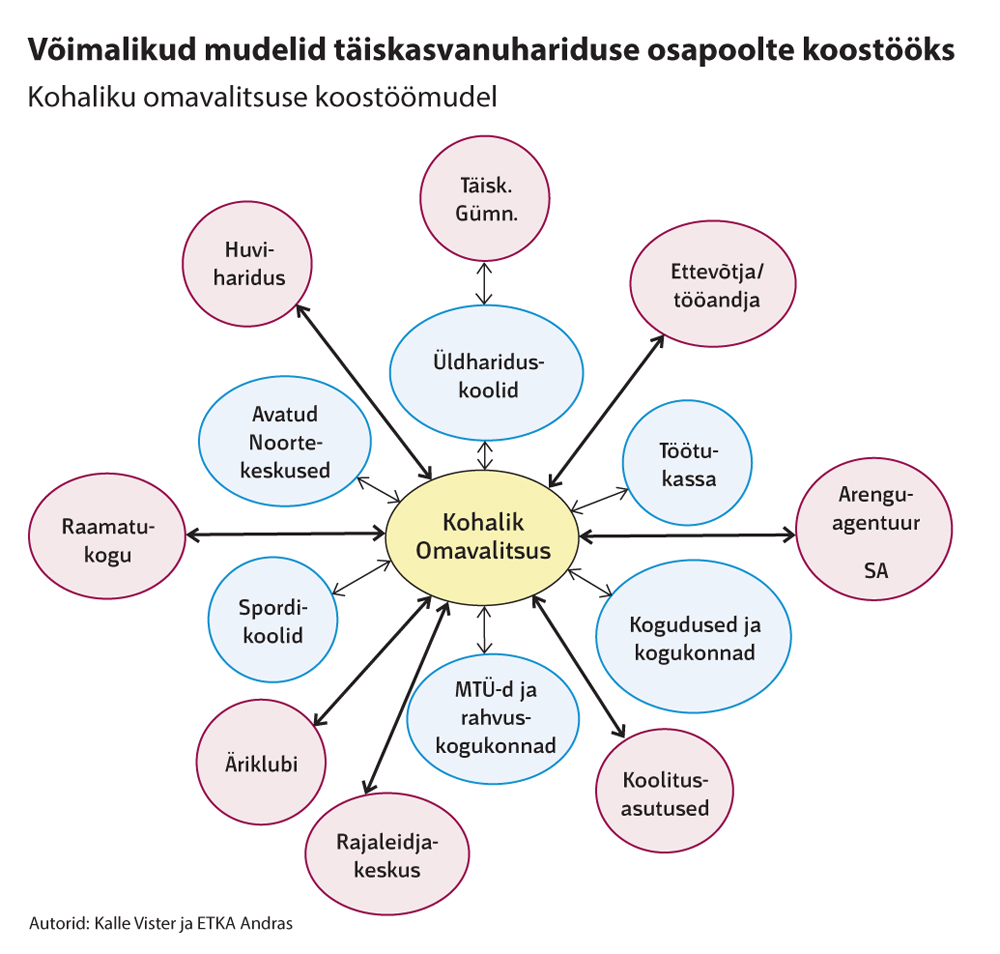 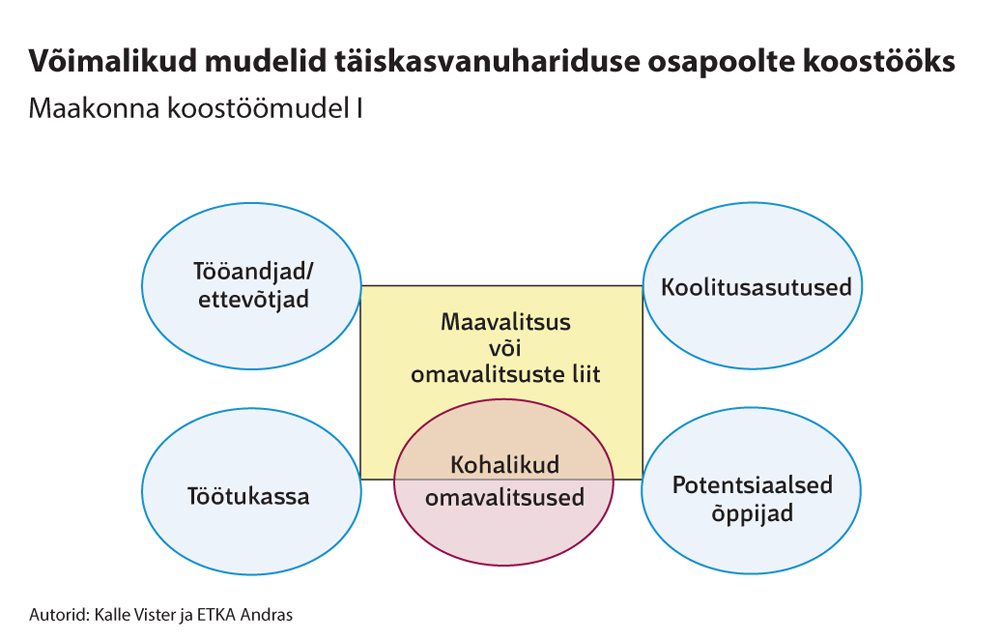 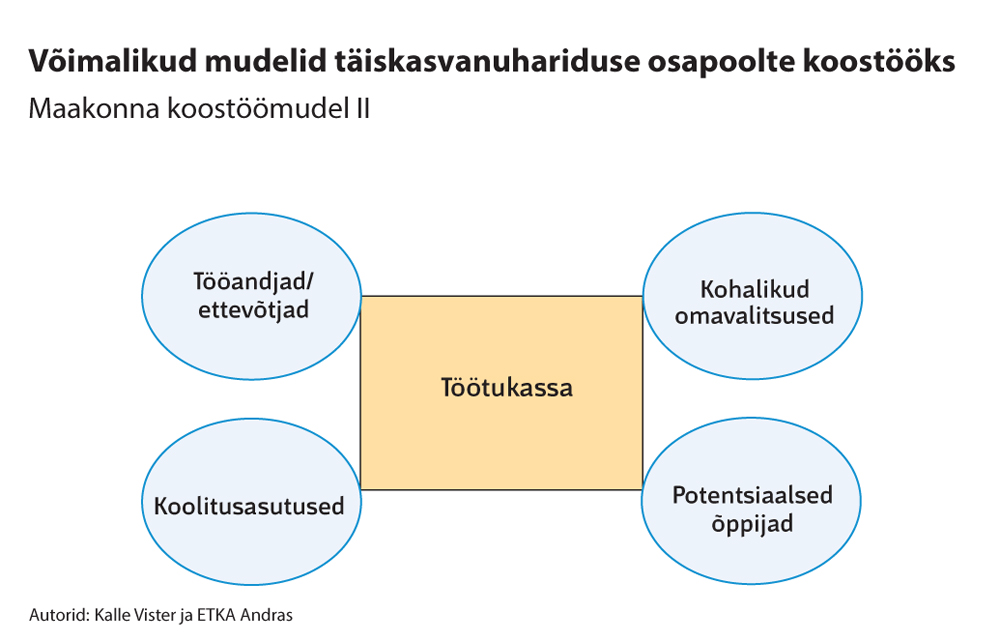 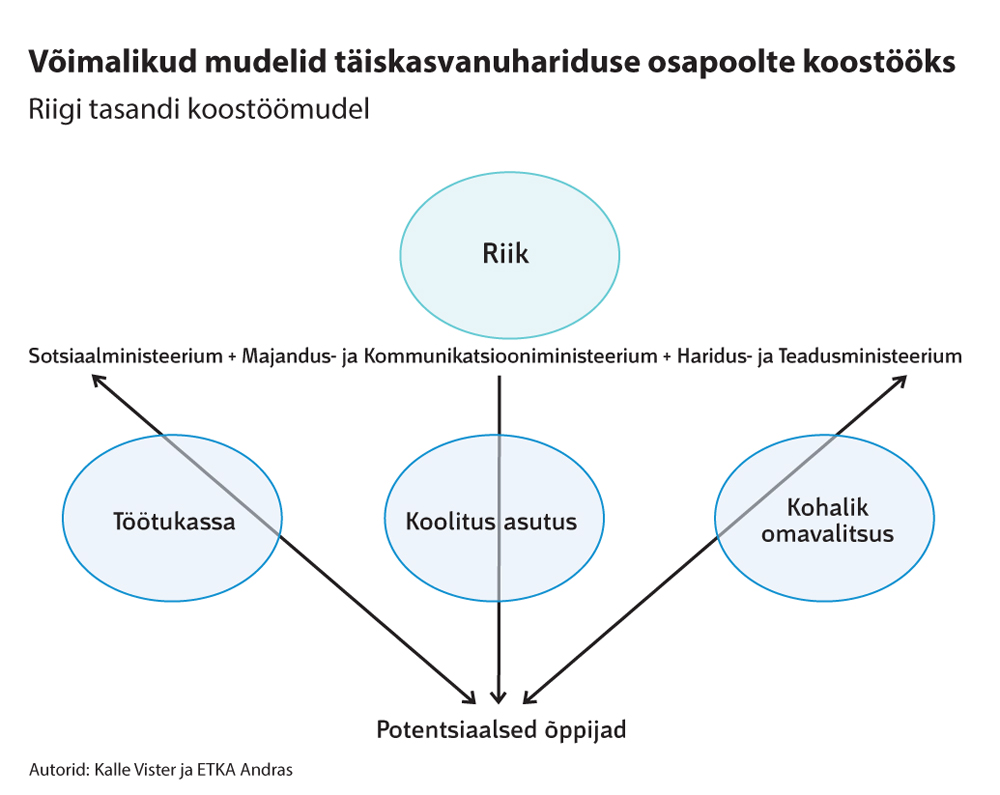 Mida arvestada protsessi rakendamisega
Takistuste paindlikumaks muutmine
Määrama vastutaja
Leidma üles kogukonna liider
Koostöö kontaktinimestega
Motivatsioon
Tänan !